Hoe kom je op plek #1
On-page optimalisatie
Hoe bepaald Google de rankings?
Toegankelijkheid site
 Content
 Basis Onpage Elementen
 Usability
 Links naar de pagina
 On-Page optimalisatie
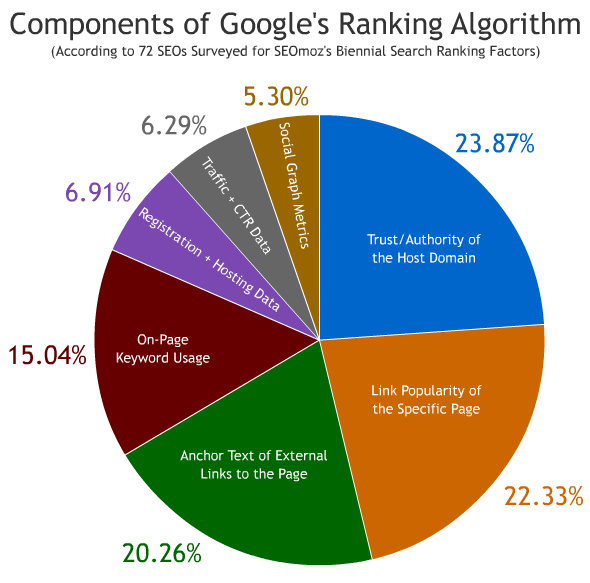 Kick Ass On-Page Optimalisatie
HTML Head tags
Titel van je pagina
Meta description



Meta keywords
URL structuur
Kort
Keyword locatie
Woord scheiding
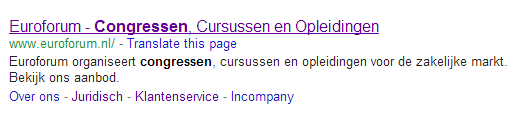 Body Tags
Aantal keren dat het keyword wordt herhaald (3 tot 6 keer bij een text van 250 woorden)
Keyword variaties
H1, H2
Alt attribute
Filenaam van de afbeelding
Bold/Strong
Italic
Interne links
Interne link structuur
Klik – Diepte
Aantal links naar een pagina
Link locatie
Pagina Architectuur
Locatie van het zoekwoord. 
Structuur van de content
Introductie
Body
Reacties
Conclusie
De perfecte pagina
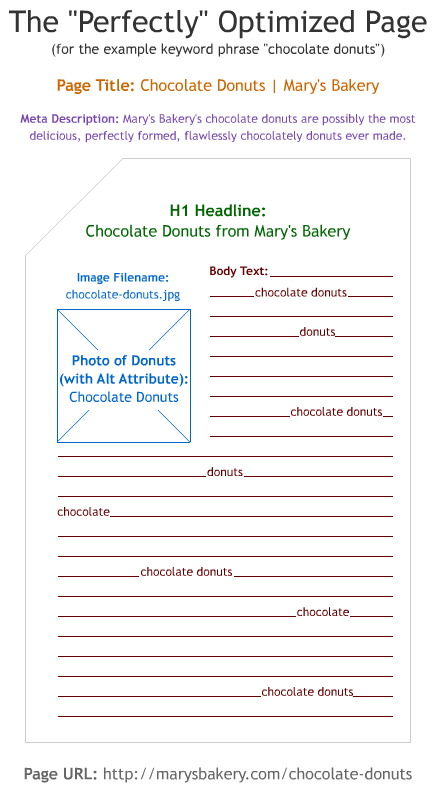 Tools
Google keyword tool
SEOmoz Keyword Analysis
Google search
SEOmoz On-Page Optimization
SEOmoz Rank Tracking
BONUS VIDEO